Négyzetes középa háromszögben
Dr. Molnár István
: a megfelelő oldalakhoz tartozó magasságok
: a megfelelő oldalakhoz tartozó súlyvonalak
2013.07.03.
Speciális háromszög
Az ABC háromszög oldalai között fennáll:
(*)
Az angol nyelvű szakirodalomban az ilyen háromszög „automedian triangle” néven ismert.
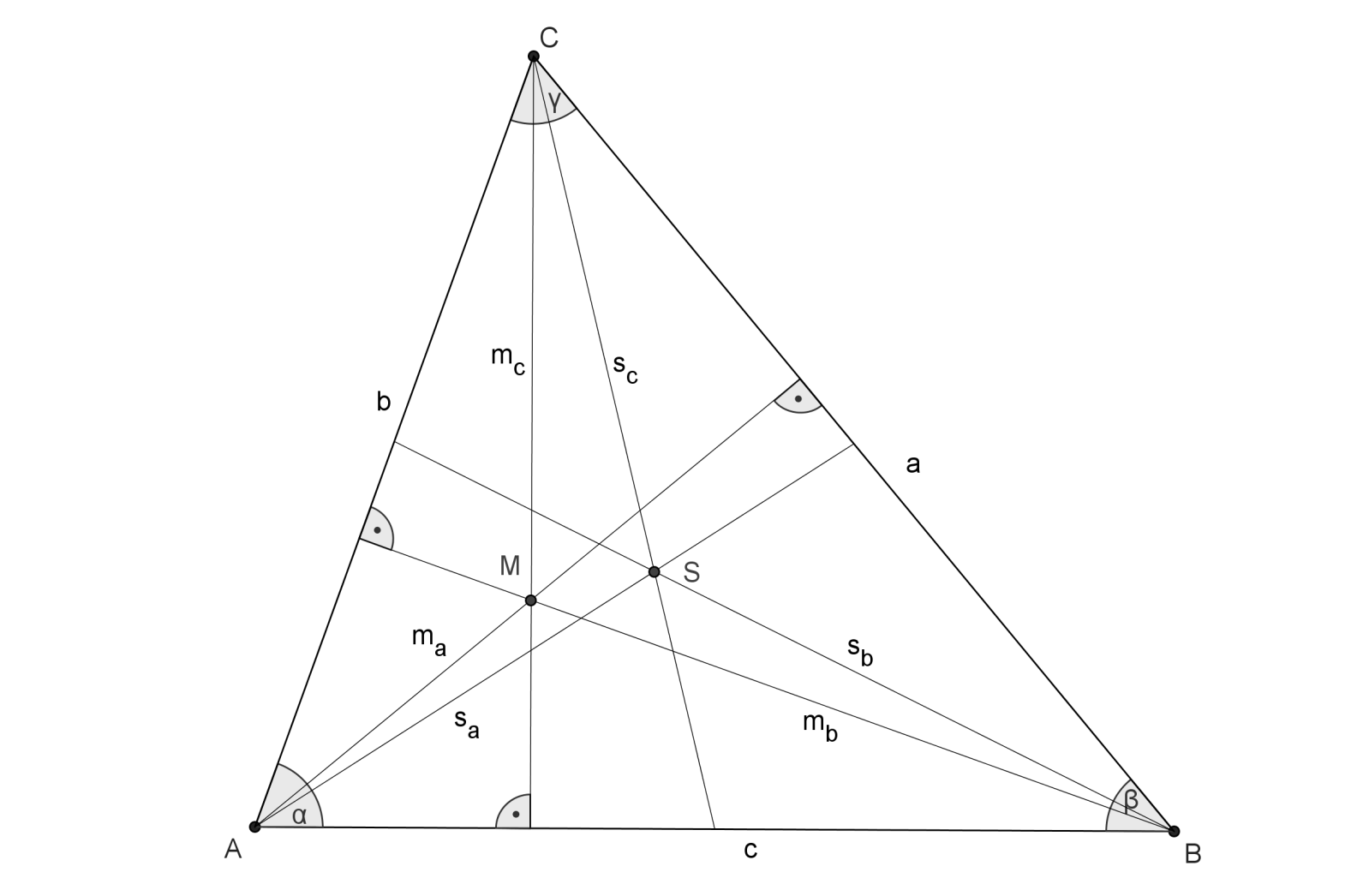 2
A szinusztétel alapján:
(R  az ABC háromszög köré írható kör sugara)
Behelyettesítve a (*) összefüggésbe:
(1)
Ekvivalens átalakítások után újabb összefüggéseket kaphatunk:
(2)
(3)
2013.07.03.
Szögek
3
Felírva a koszinusztételt  szögre:
A szinusztétel alapján:
Átrendezve és felhasználva, hogy
azaz
(4)
2013.07.03.
Szögek
4
Mivel
és felhasználva, hogy a és b pozitív valós számok esetén
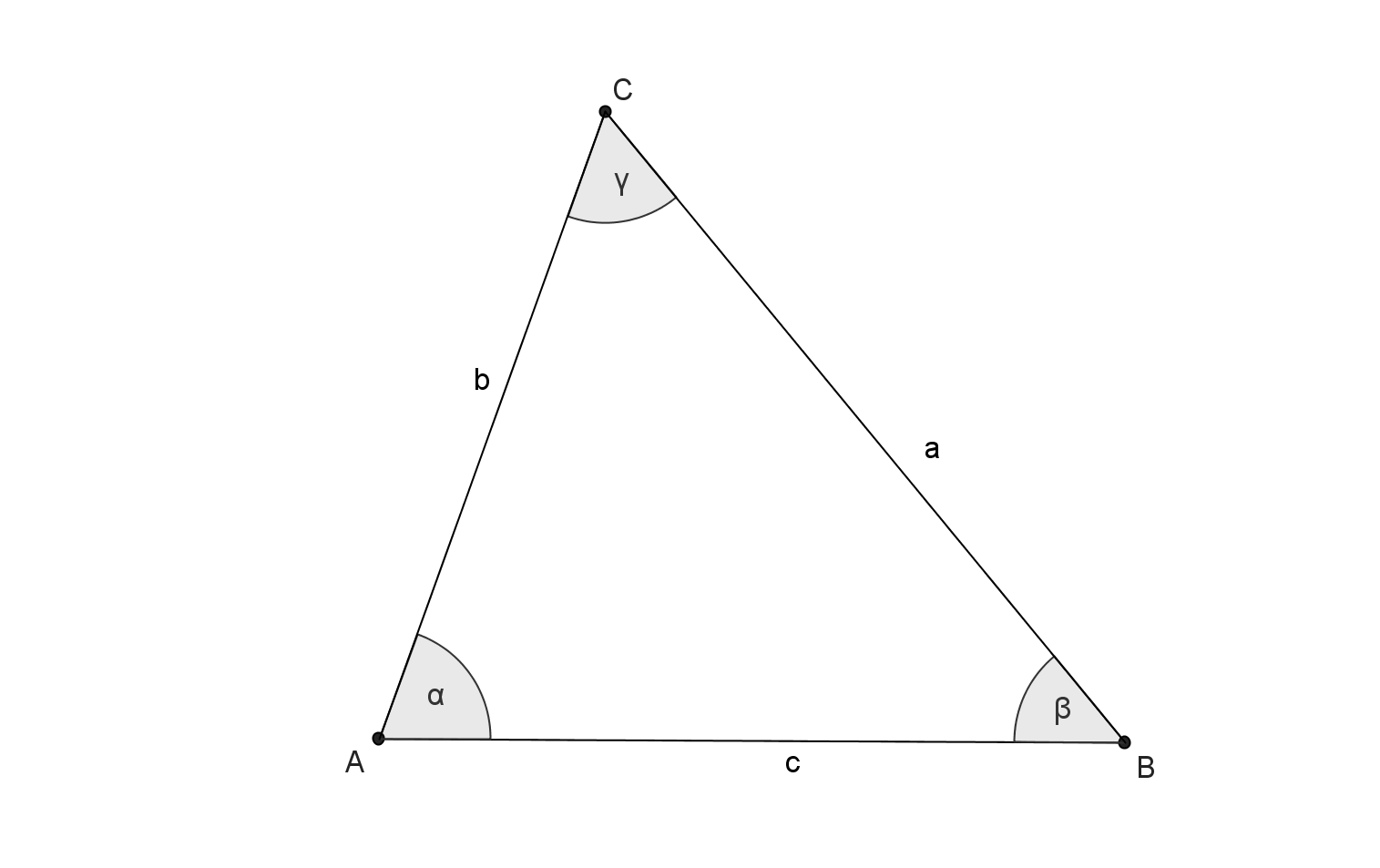 kapjuk, hogy
ahonnan
Ha
, belátható, hogy a
Így
2013.07.03.
Szögek
5
, ahonnan
Tudjuk, hogy
Felhasználva a (*) összefüggést, 
egyrészt

(5)
másrészt

(6)
2013.07.03.
Magasságok
6
Felhasználva a háromszög súlyvonalai és oldalai között fennálló
összefüggéseket, valamint a (*) összefüggést:
Tehát:
(7)
Ha a súlyvonalakat külön-külön vizsgáljuk:
2013.07.03.
Súlyvonalak
,
7
Mindezek alapján egyfelől
(8)
másrészt

(9)
2013.07.03.
Súlyvonalak
Ez utóbbi összefüggés azt mutatja meg, hogy az adott háromszögben 
a c oldal és a hozzátartozó súlyvonal aránya állandó, 
az eredeti háromszög és a súlyvonalakból alkotott háromszög hasonló
8
2013.07.03.
A háromszög kerülete
A háromszög kerülete
Legyen              és             , ahol                   és c rögzített.
Ekkor
A háromszög egyenlőtlenségek alapján


míg a (*) összefüggés alapján

Így a következő egyenlőtlenségrendszerhez jutunk:
Az egyenlőtlenségrendszer megoldása:
9
2013.07.03.
A háromszög kerülete
Mikor lesz a (*) feltétellel rendelkező háromszög kerülete maximális?
kifejezés maximuma kell, ha
Legyen
, ahol
egyenletnek egy megoldása van az adott intervallumon:
A maximális kerületet akkor kapjuk meg, ha
, és ekkor
10
AS az ANSP négyszög köré írható kör átmérője, tehát
Hasonlóan a CNSQ és BPSQ húrnégyszögekben
2013.07.03.
Súlypont
Az S talpponti háromszöge egyenlő szárú.
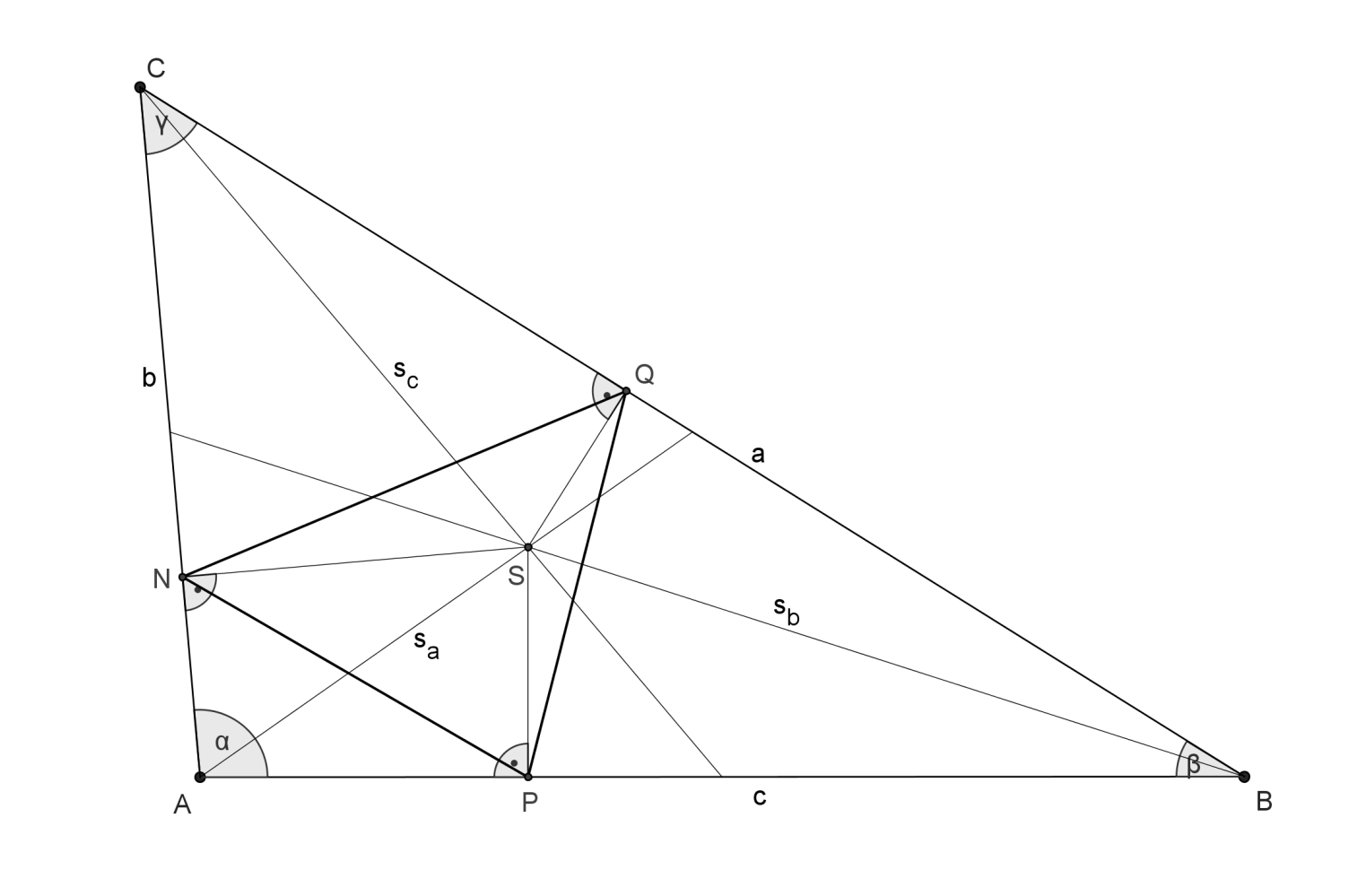 Az ANSP négyszög húrnégyszög, mert
11
Felhasználva, hogy
, a (9) összefüggés alapján
Felírva a szinusztételt az eredeti ABC háromszögben:

2013.07.03.
Súlypont
A kapott egyenlőséget figyelembe véve:

Tehát az NPQ háromszög egyenlő szárú.
12
2013.07.03.
Súlypont
S-nek az AB oldalegyenesre vonatkozó tükörképe rajta van az ABC háromszög köré írható körön.
Legyen S-nek az AB oldalegyenesre vonatkozó tükörképe S’.
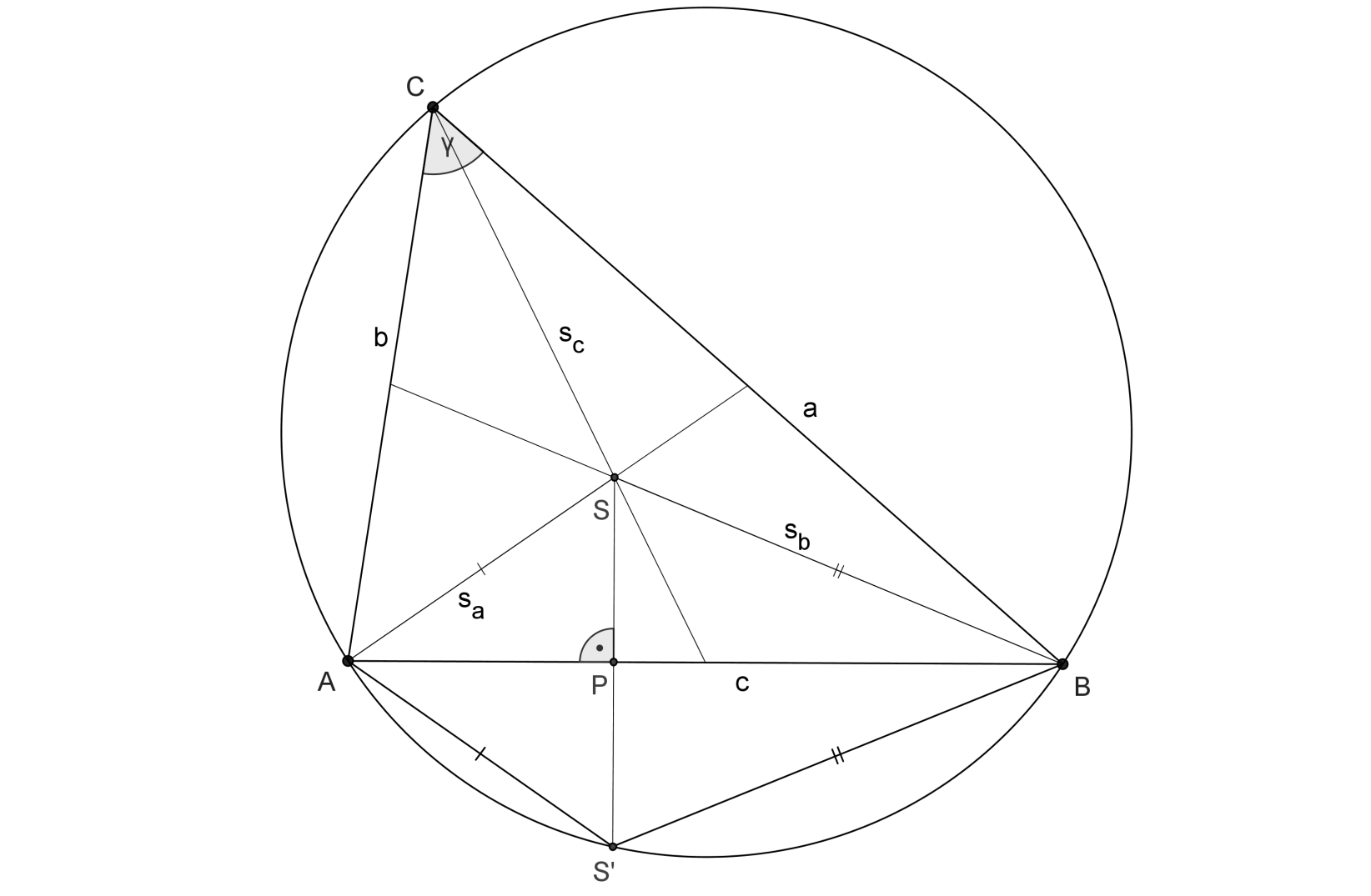 A tengelyes tükrözés tulajdonságai  következtében:
13
2013.07.03.
Súlypont
Felírva a koszinusztételt az AS’B háromszögben az AS’B szögre:
Már beláttuk, hogy
, ezért:


Azt is bebizonyítottuk, hogy
vagy
Innen
(nem lehet, mert                )

Tehát
ACBS’ négyszög húrnégyszög
( S’ rajta van az ABC háromszög köré írható körön)
14




Négyzetre emelve és összegezve:
2013.07.03.
Magasságpont
Alkalmazzuk a szinusztételt előbb a CMB, majd a CMA háromszögben:
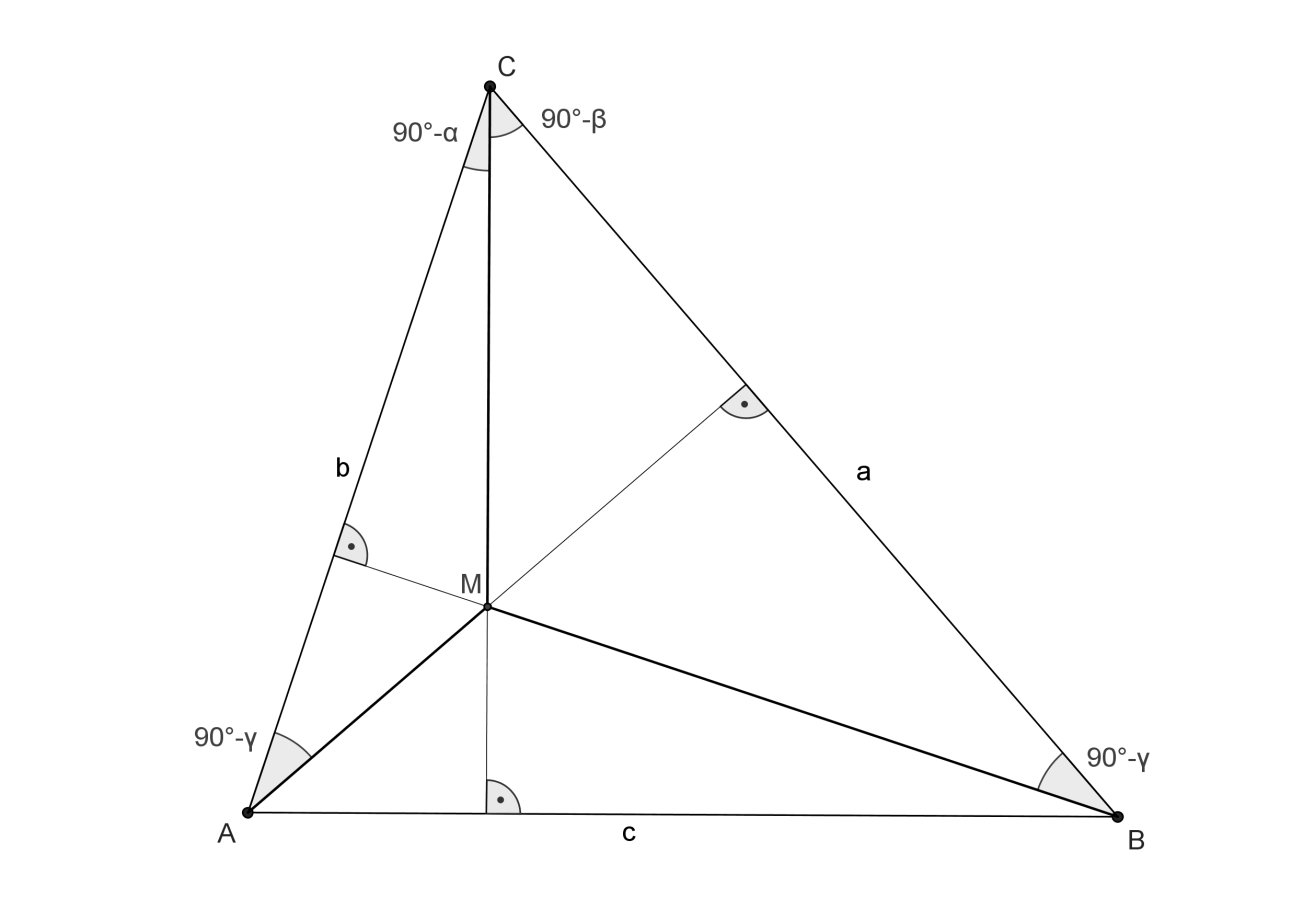 Felhasználva a (2) összefüggést:
15
Alkalmazzuk a koszinusztételt az ASB háromszögben:
Figyelembe véve a (*) összefüggést, a műveletek elvégzése és az összevonások után:
2013.07.03.
Magasságpont, súlypont
M rajta van az ASB háromszög köré írható körön.
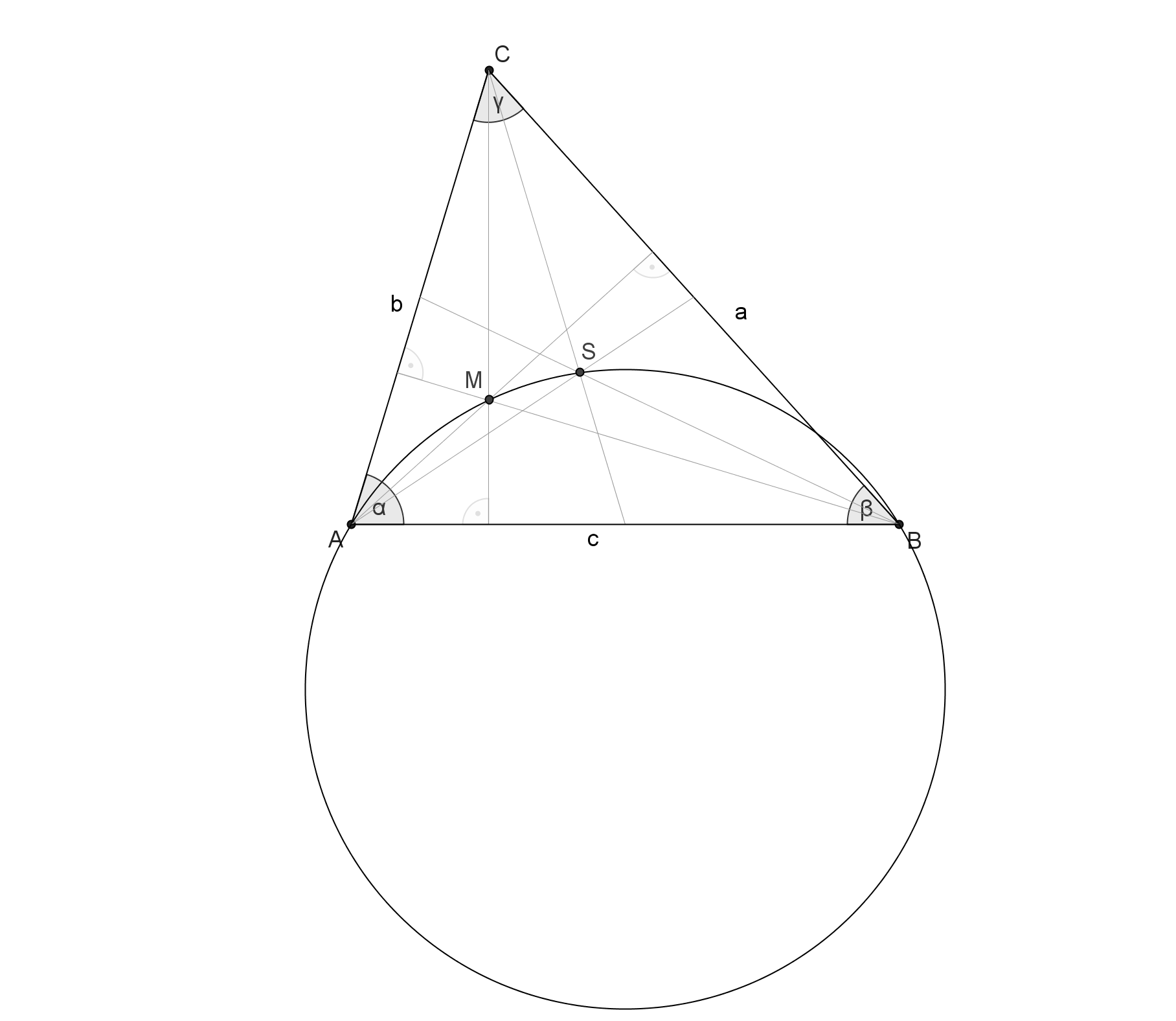 16
Tudjuk, hogy
, ezért
azaz
Innen
vagy
(nem lehetséges)
2013.07.03.
Magasságpont, súlypont
Figyelembe véve, hogy az M és S pontok az AB egyenes által meghatározott félsíkok közül ugyanabban a félsíkban találhatók, illetve hogy az AB szakasz, mind az M, mind pedig az S pontból ugyanolyan szög alatt látszik, ezért M rajta van az ASB háromszög köré írható körön.
17
2013.07.03.
Lemoine-Grebe féle pont
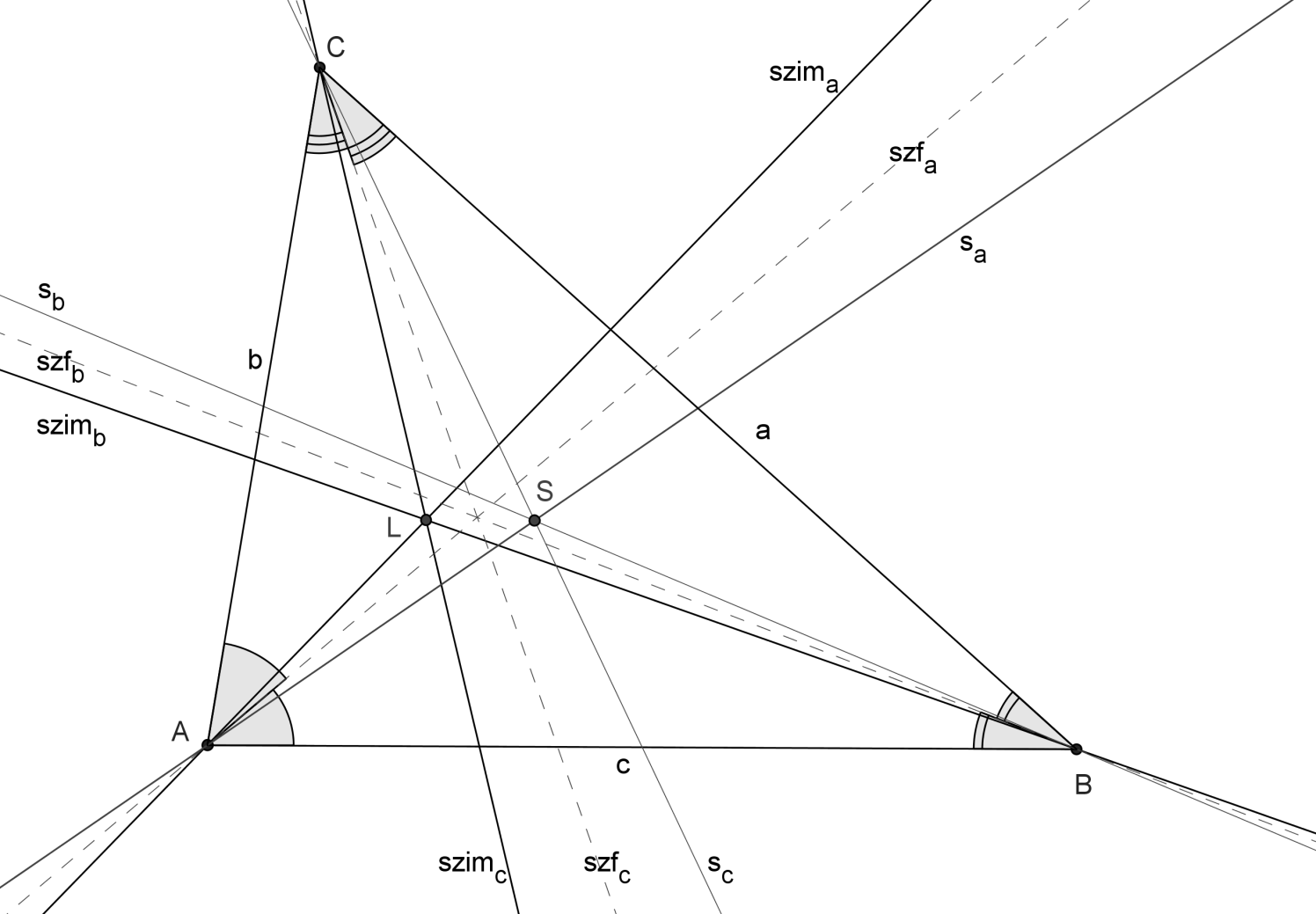 Egy háromszög adott csúcsához tartozó szimediánjának nevezzük azt az egyenest, melynek az adott csúcsból induló belső szögfelezőre vonatkozó tükörképe a súlyvonal.
Egy háromszög három szimediánja egy pontban metszi egymást. Ez a pont a háromszög Lemoine-Grebe féle pontja (jelölés: L).
18
2013.07.03.
Lemoine-Grebe féle pont
Néhány tulajdonság:
Az ABC háromszög síkjában egyetlen olyan pont van, amelynek a BC, CA, AB oldalaktól vett távolsága  BC : CA : AB arányú és ez a pont az L.
Az L pont az egyetlen olyan pont, amely súlypontja saját talpponti háromszögének.
A magasságszakasz felezőpontját a szemközti oldal felezőpontjávalösszekötő három egyenes az L ponton megy keresztül.
Legyen egy P pont előjeles távolsága a három oldalegyenestől rendre x, y, z. Ekkor
ahol egyenlőség csak a P=L esetben áll fenn.
Surányi László: A háromszög kevésbé ismert nevezetes pontjairól. II. rész. KÖMAL, 1984/8-9. sz., 337-351 o.
19
2013.07.03.
Lemoine-Grebe féle pont
Az L talpponti háromszöge hasonló az eredeti háromszöghöz.
Jelöljük az L merőleges vetületét a BC, AC és AB szakaszokon rendre D, E, F-vel
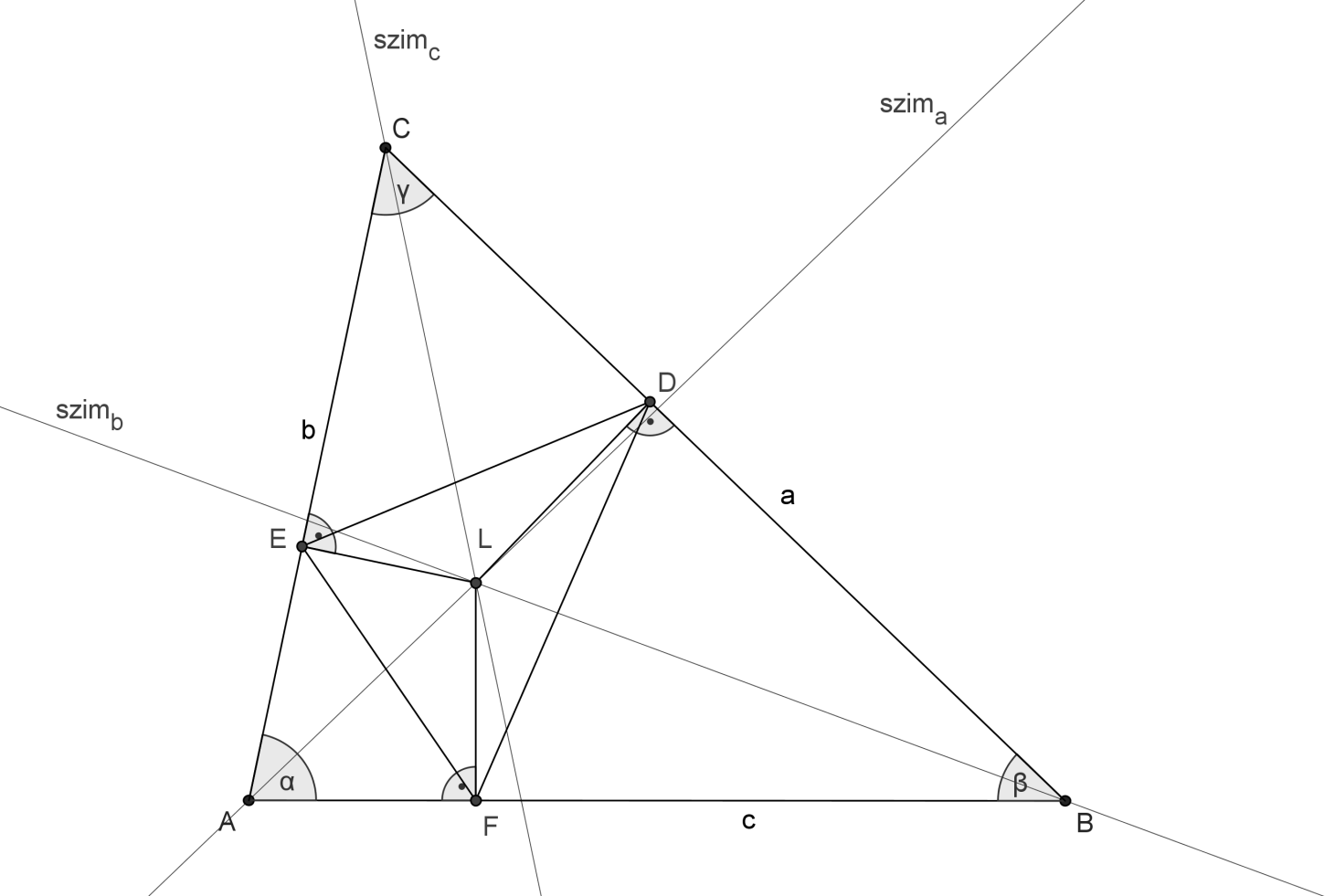 Tetszőleges háromszögben teljesül, hogy
Innen
Hasonlóan
20
2013.07.03.
Lemoine-Grebe féle pont
Az ABC háromszög síkjában L-nek a BC, CA, AB oldalaktól vett távolsága  BC : CA : AB arányú, ezért
Az L súlypontja saját talpponti háromszögének, így a DEF háromszög súlyvonalainak nagysága rendre:
A (*) összefüggés alapján a DEF háromszögben:
Hasonlóan:
Mindezek alapján:

Tehát a megfelelő oldalak arányossága miatt az
21
2013.07.03.
Lemoine-Grebe féle pont
A      kifejezhető az eredeti háromszög oldalainak függvényében.
Ha T jelöli az ABC háromszög területét, akkor:
Mivel
ezért
ahol
Az L talpponti háromszögében az oldalak úgy aránylanak egymáshoz, mint az ABC háromszög súlyvonalai.
Felhasználva a már bizonyított
összefüggéseket
valamint

22
2013.07.03.
Súlypont, Lemoine-Grebe féle pont
Az SL egyenes párhuzamos az AB egyenessel.
Az L talpponti háromszöge hasonló az eredeti háromszöghöz.
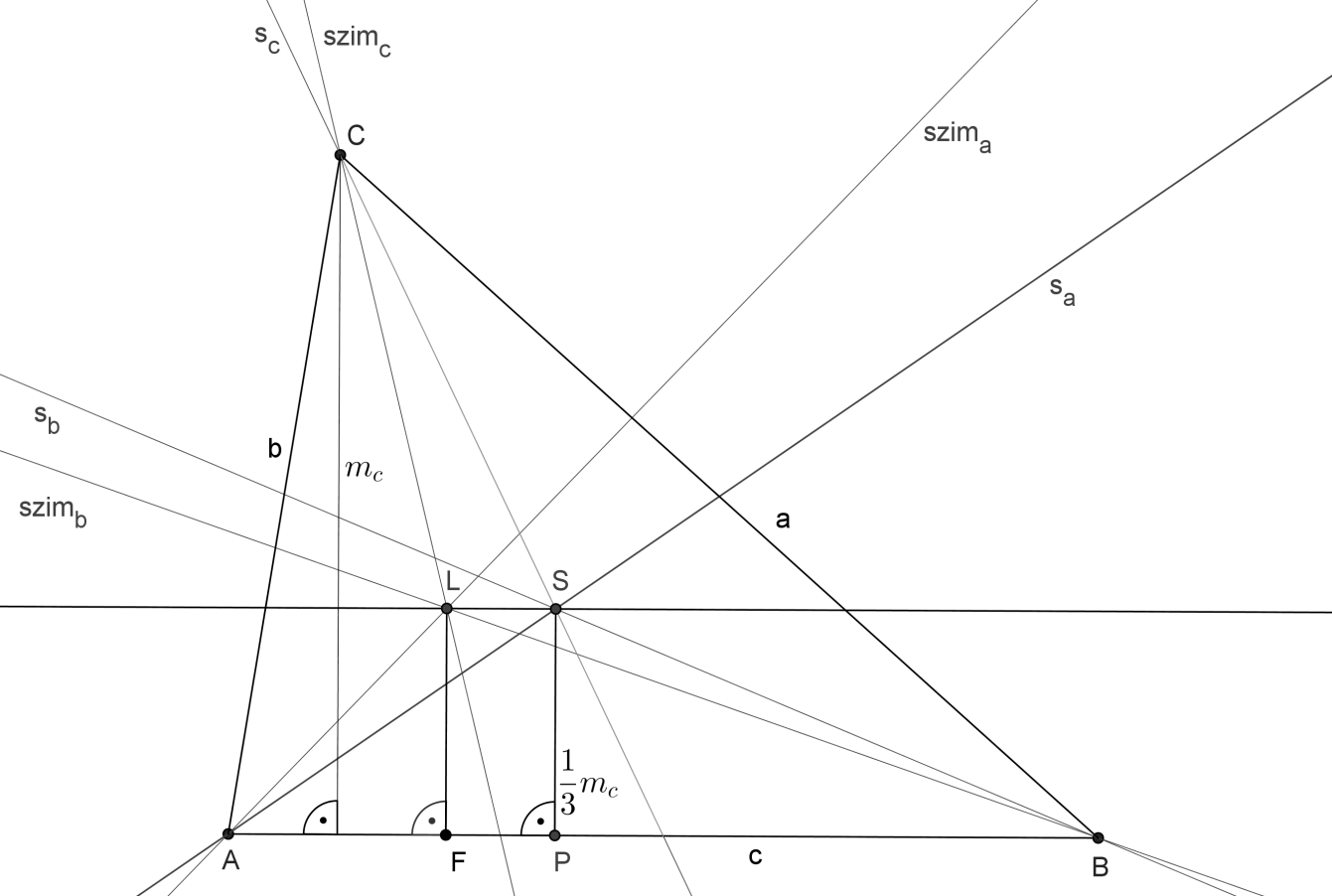 A hasonlósági arány
Az S súlypont a súlyvonalakat 2:1 arányban osztja.

Mivel az L és az S pontok az AB egyenes által meghatározott félsíkok közül ugyanazon félsíkban találhatók              SL párhuzamos AB-vel.

23
2013.07.03.
További tulajdonságok
Néhány további érdekes tulajdonság:
ha az ABC háromszög két csúcsát rögzítjük, akkor a harmadik csúcsáltal leírt mértani hely egy kör lesz,
az AB közös érintője a CSA és a CSB háromszögek köré írható köröknek,
az S rajta van az A’B’C háromszög köré írható körön, ahol az A’ a  BC oldal, míg B’ az AC oldal felezőpontja,
az OL egyenes merőleges CL egyenesre, ahol O az ABC háromszög köré írható kör középpontja.
24
2013.07.03.
„ A nagy felfedezések nagy feladatokat oldanak meg, de nincs olyan feladat, amelynek megoldásához ne volna szükség valami kis felfedezésre.”
Pólya György
25
Köszönöm a figyelmüket!
molnar.istvan@gk.szie.hu